ESCENARIO DE RIESGO

IDENTIFICACIÓN DE PROBABLES LOCALIDADES AFECTADAS
PRONÓSTICO DE PRECIPITACIONES 07/11/2017 (10:00 HORAS)
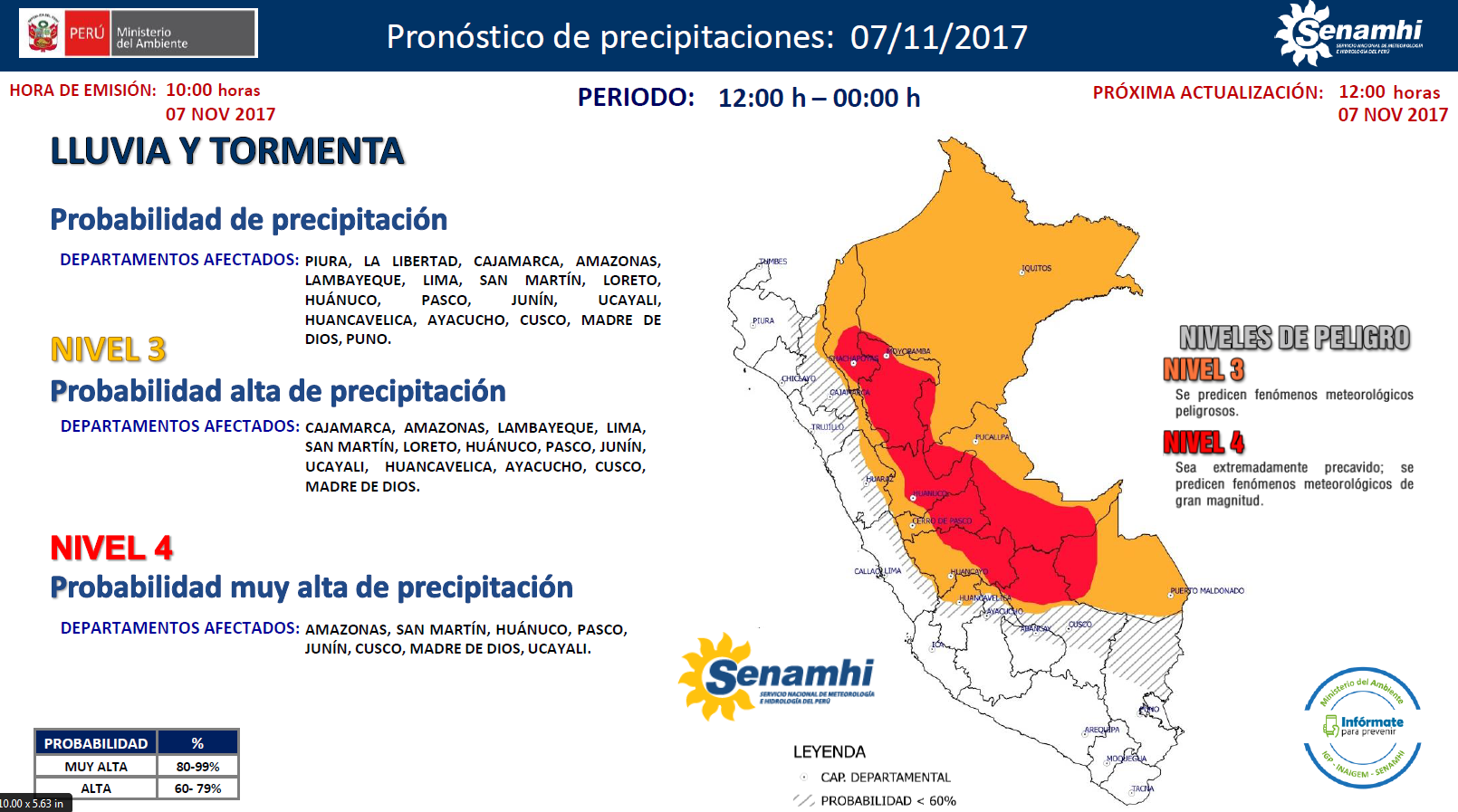 Mapa de exposición alta por MOVIMIENTOS EN MASA Según el Pronóstico de Lluvias (Nivel 03)
Mapa de exposición alta por INUNDACION Según el Pronóstico de Lluvias (Nivel 03)
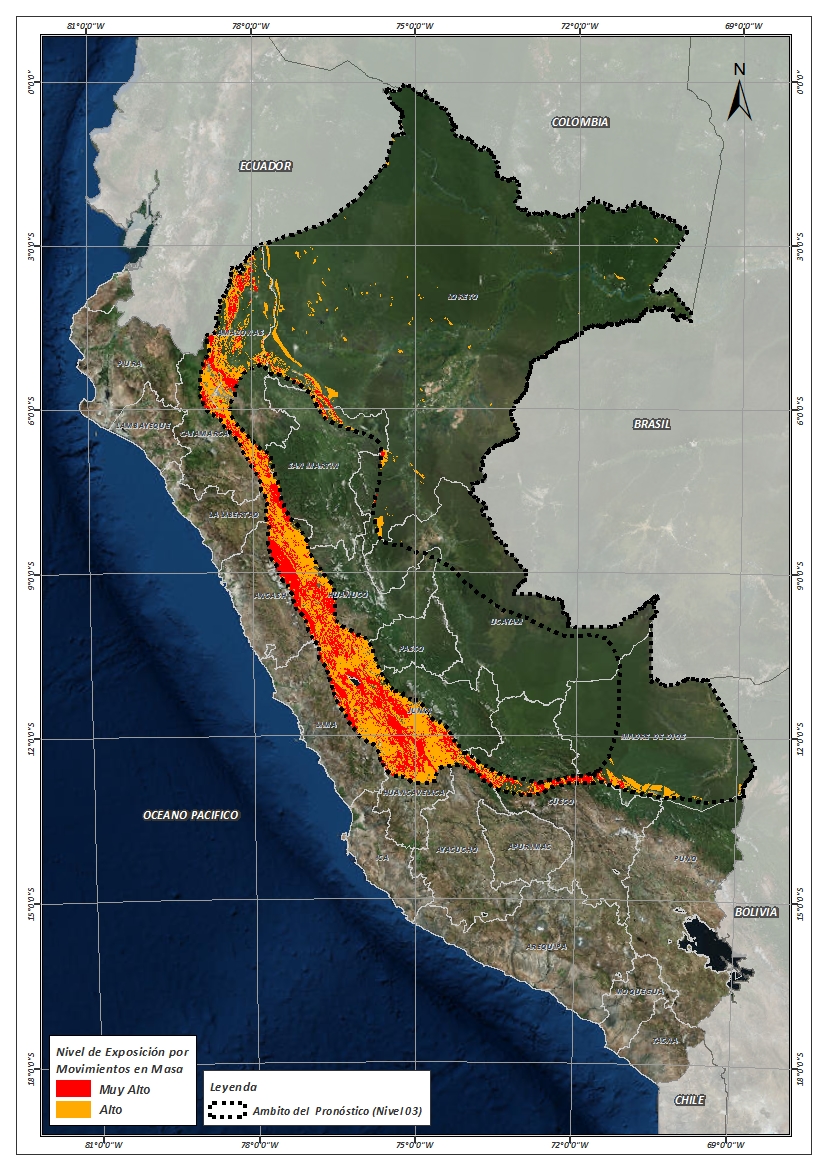 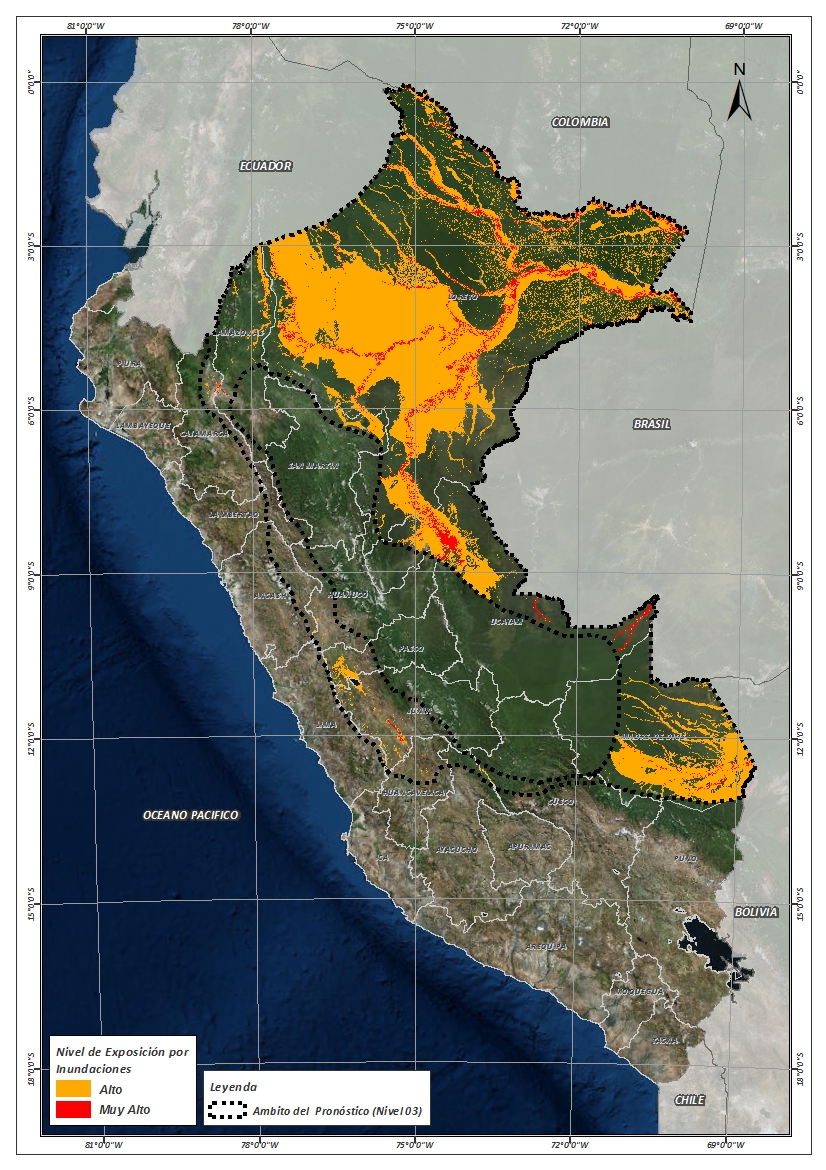 Nivel 03
Mapa de exposición alta por INUNDACIÓN Según el Pronóstico de Lluvias (Nivel 04)
Mapa de exposición alta por MOVIMIENTOS EN MASA Según el Pronóstico de Lluvias (Nivel 04)
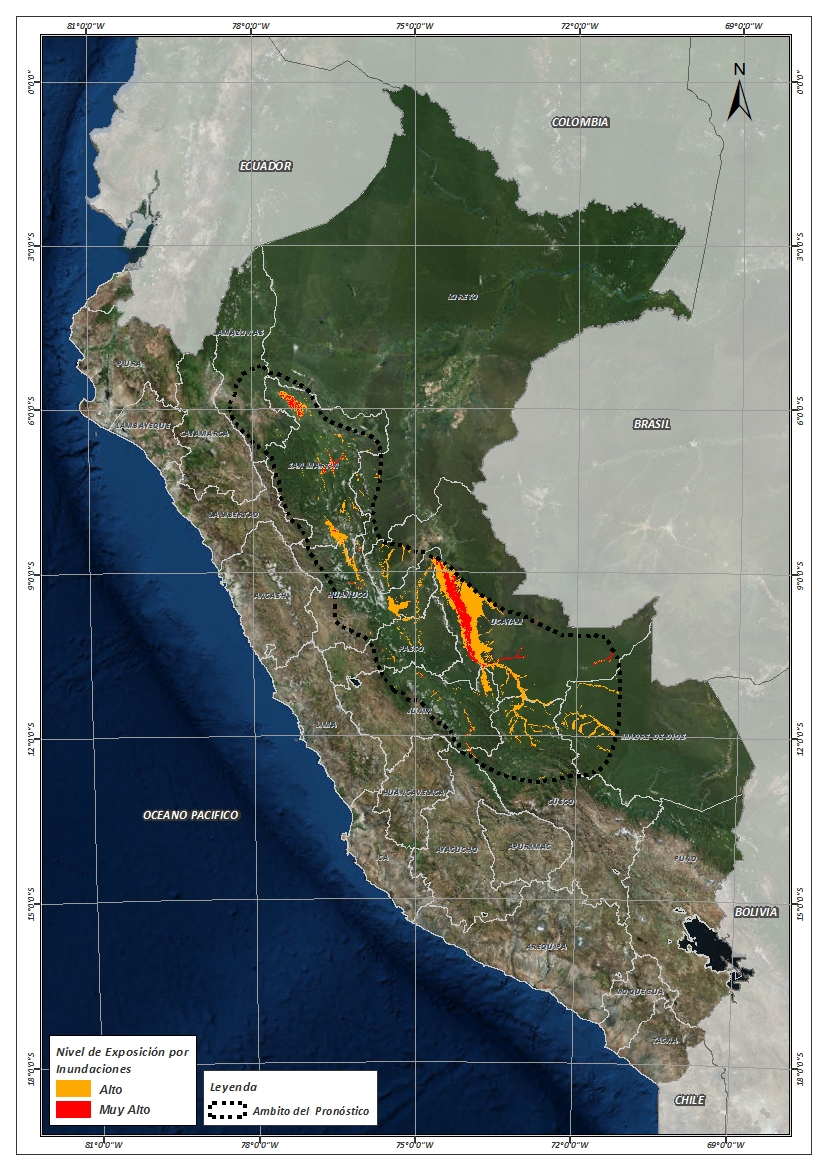 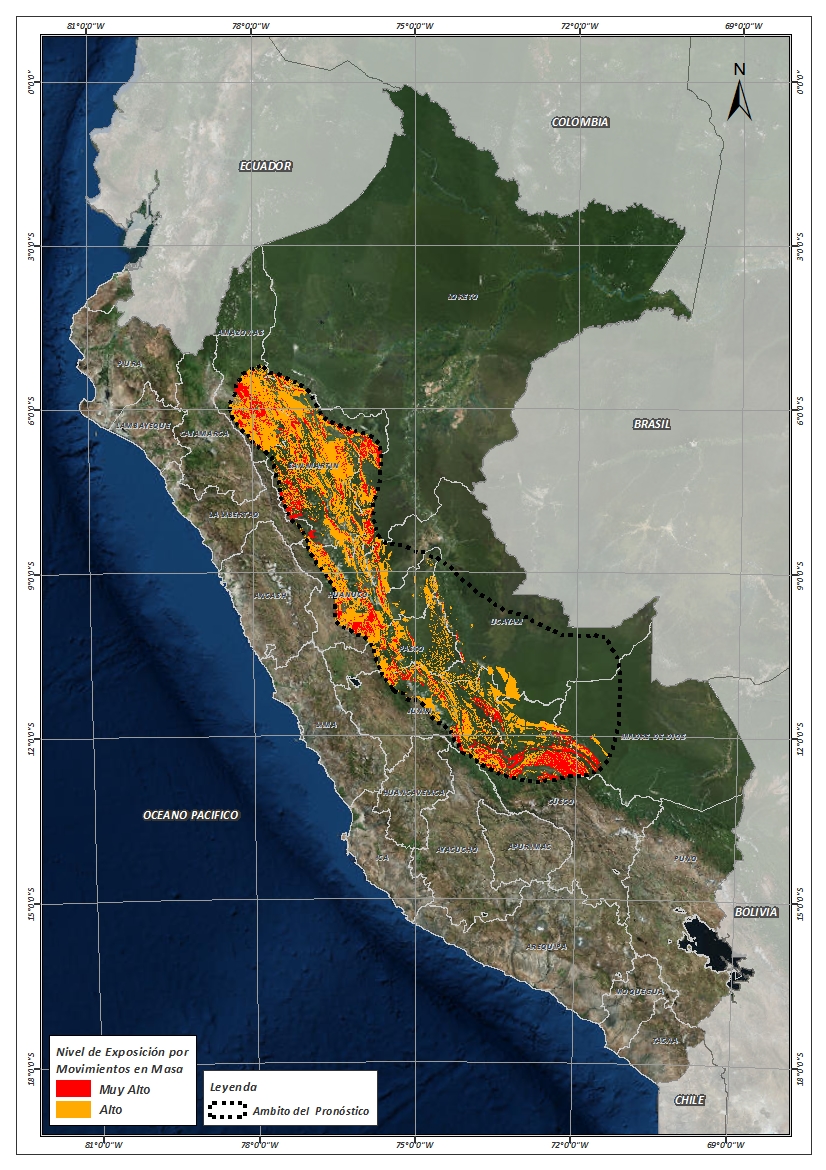 Nivel 04
Distritos expuestos por inundación
Nivel 04
Nivel 03
Distritos expuestos por Inundación
Nivel 03
Nivel 04
183 Distritos
98 Distritos
Población expuesta por Inundación
Nivel 04
Nivel 03
Población expuesta por Inundación
Nivel 03
Nivel 04
1,846,651 Total de Pobladores
93,305 Total de Pobladores
Distritos expuestos por movimiento en masa
Nivel 04
Nivel 03
Distritos expuestos por movimiento en masa
Nivel 03
Nivel 04
417 Distritos
208 Distritos
Población expuesta por Movimientos en Masa
Nivel 04
Nivel 03
Población expuesta por Movimientos en Masa
Nivel 03
Nivel 04
2,244,139 Total de Pobladores
25,040 Total de Pobladores
Consultas:
soporte-sigrid@cenepred.gob.pe